Innovation by Design
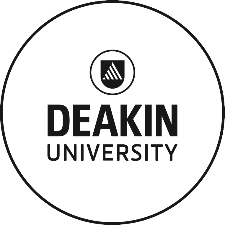 EEdiditt MaMasterster  tetextxt ststyleyless
27-06-2020
2
UNIT OBJECTIVES
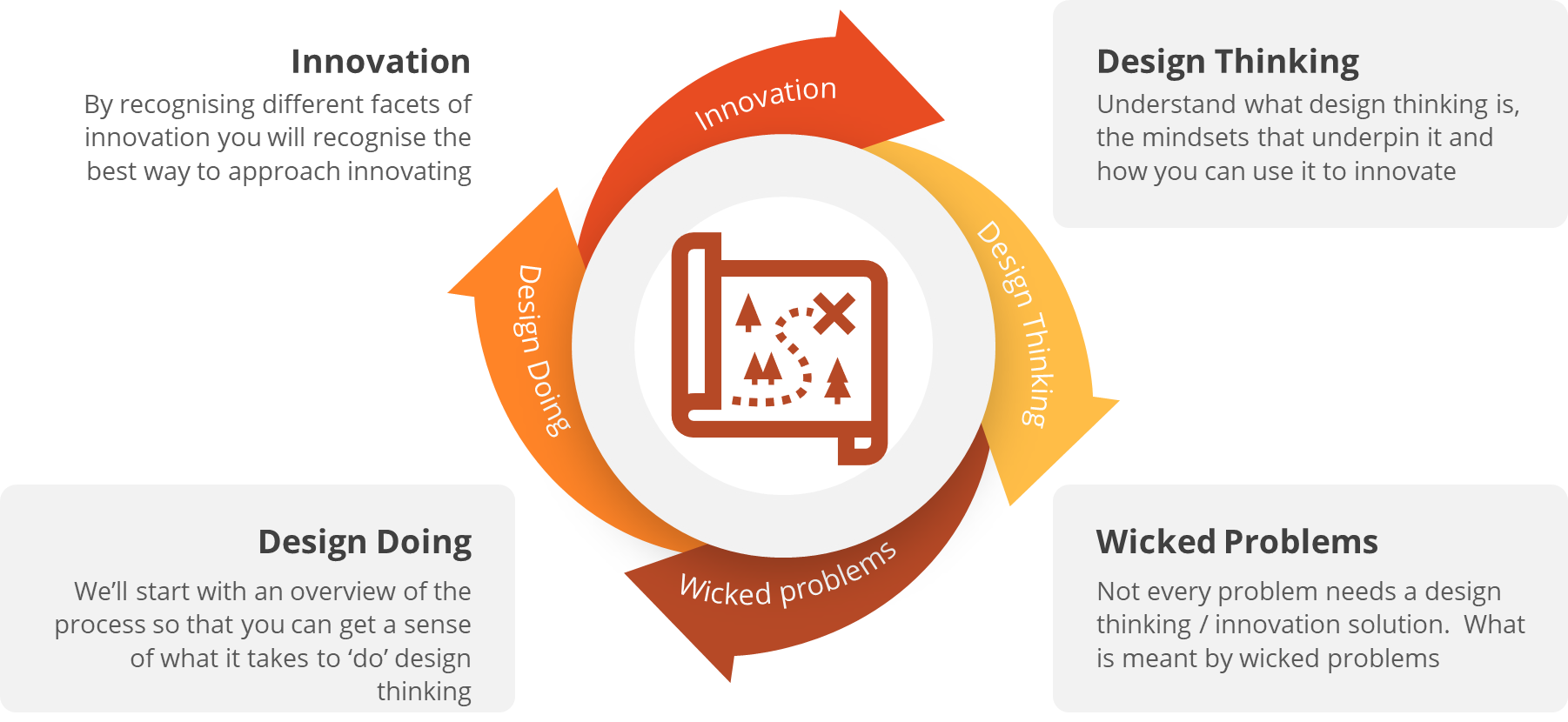 d.school model provided our framework
The first course in this unit is all about understanding the problem and using the tools
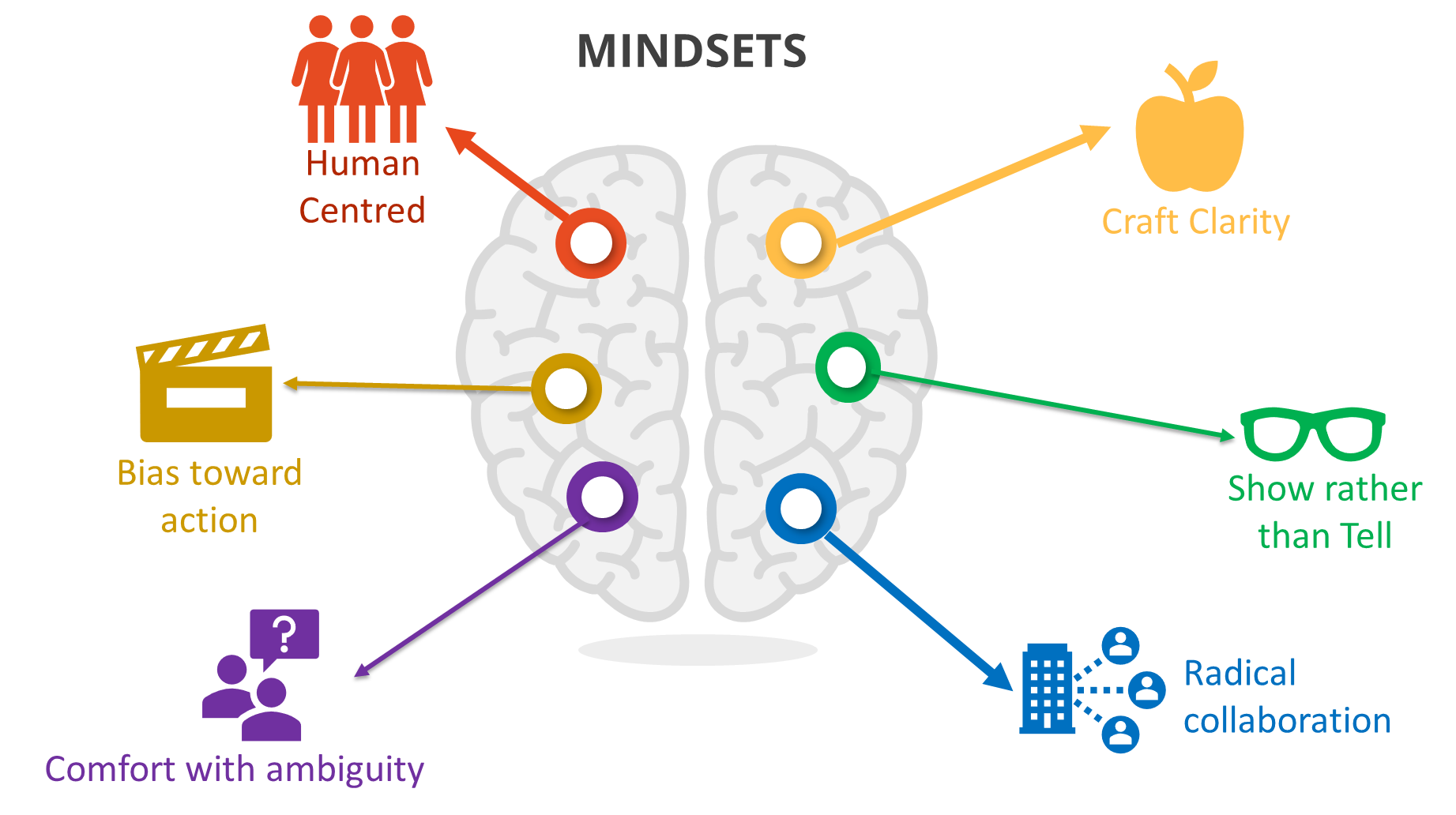 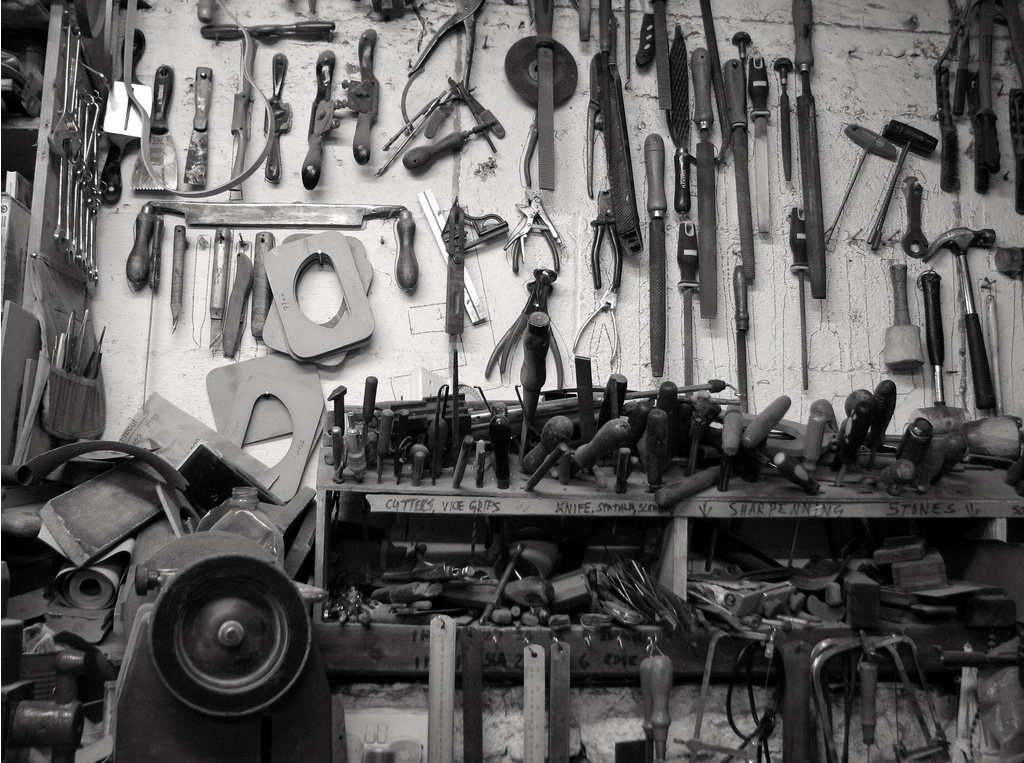 Workshop
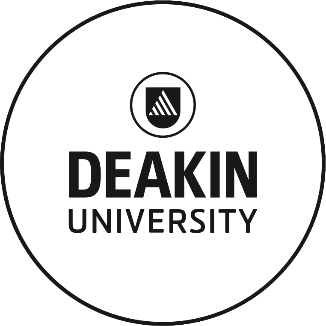 This Photo by Unknown Author is licensed under CC BY-SA
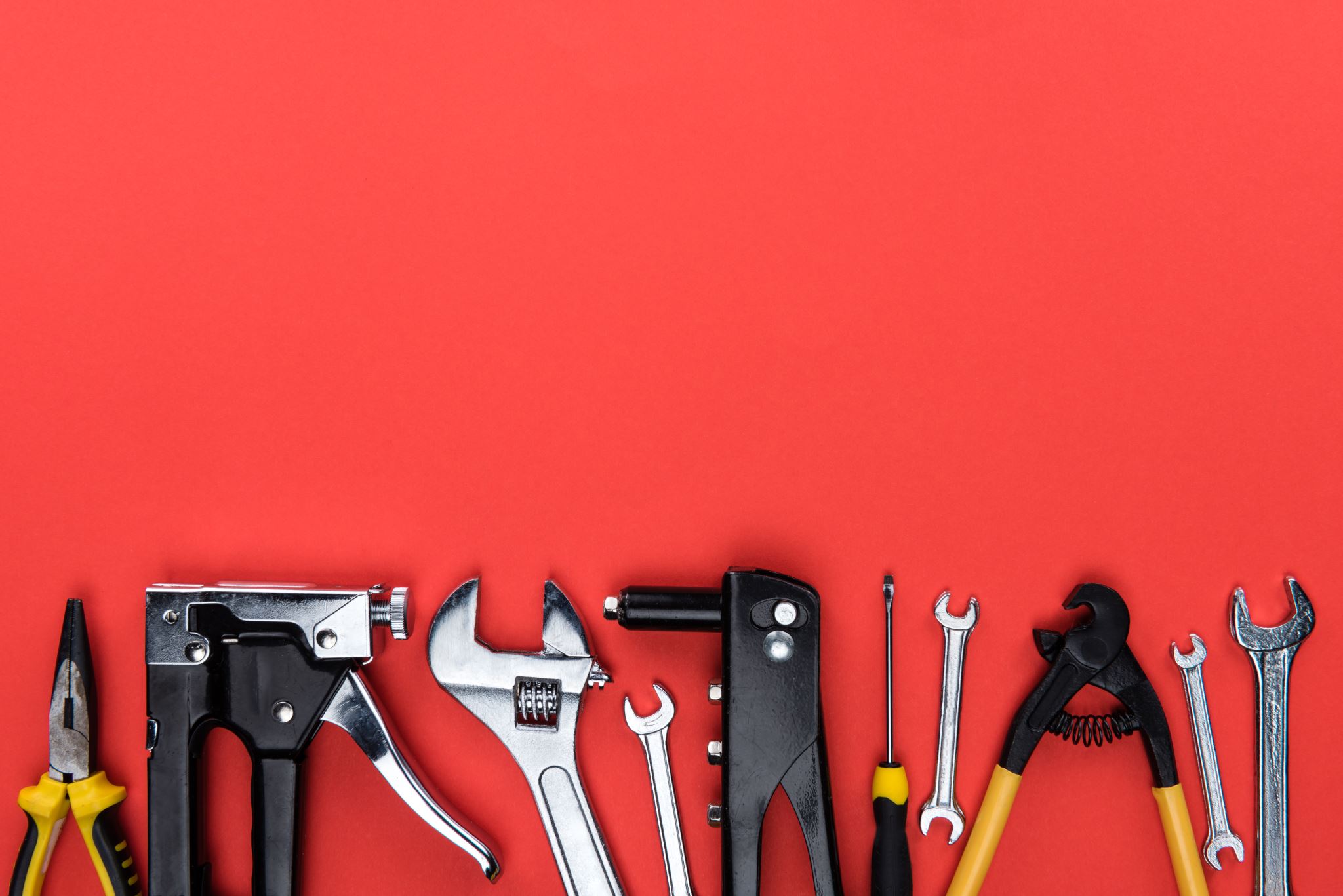 THE TOOLBOX
5xWhy
Brain storming
Brain writing
Capturing feedback 
Curiosity
Customer journeys
Defining success
Dot voting
Ethnographic techniques
Extreme / lead users
Growth mindset
HMW
Importance v Difficulty matrix
Interviewing with empathy
Jobs to be Done
Journey mapping
Love letter / break up letter
Persona profiles
Problem statement
Prototype to test
Ranking critical assumptions
Reflection / reflective practice
Rose bud thorn
SCAMPER
Stakeholder analysis/mapping
Story telling
Storytelling
Testing sheet / learning cards
Visualisation
What would ‘x’ do?
“Yes and….”
REFLECTIVE PRACTICE IN DESIGN THINKING
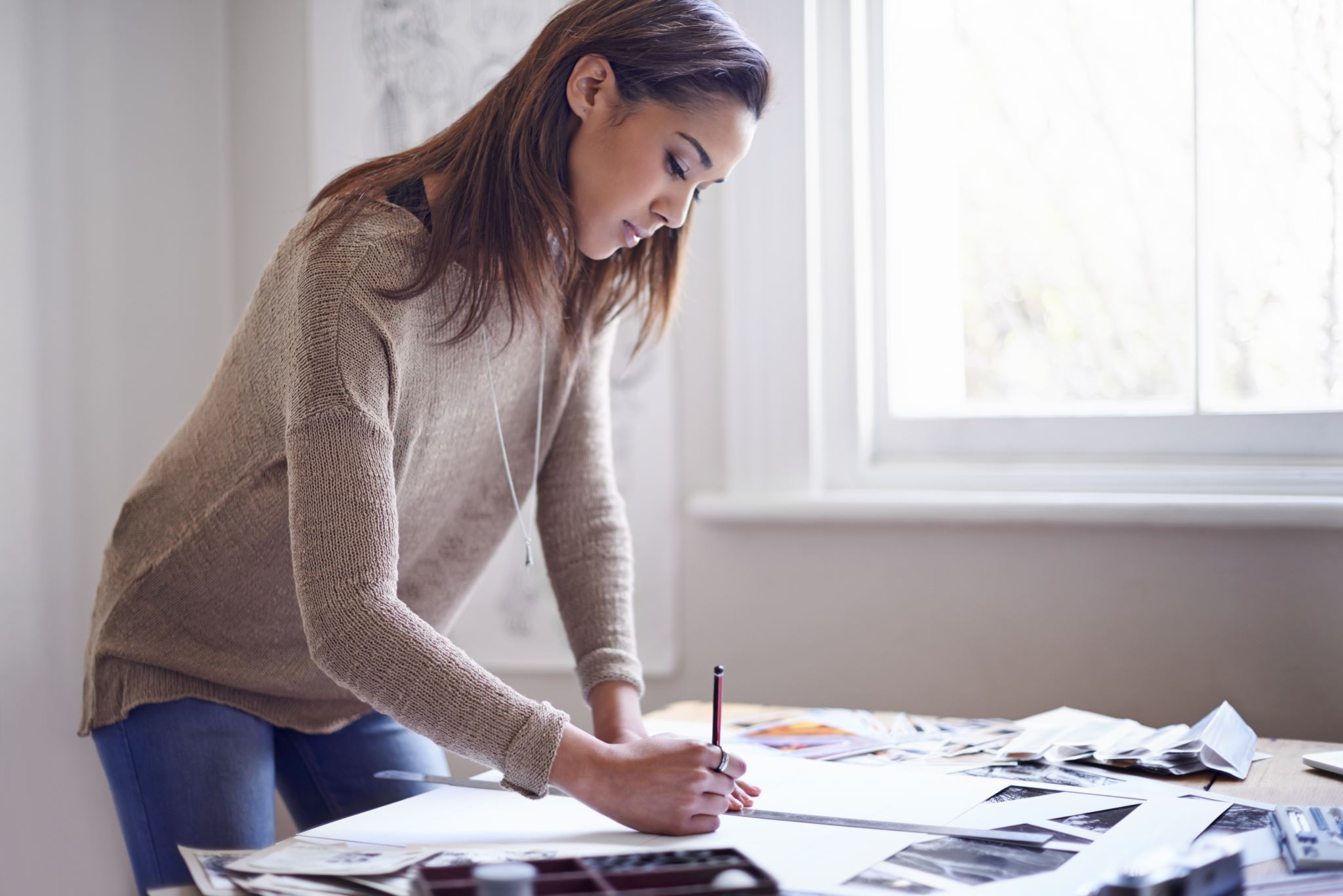 Assessment 1 – PortfolioAssessment 2 – Report and Presentation
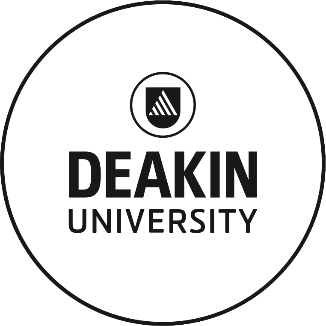